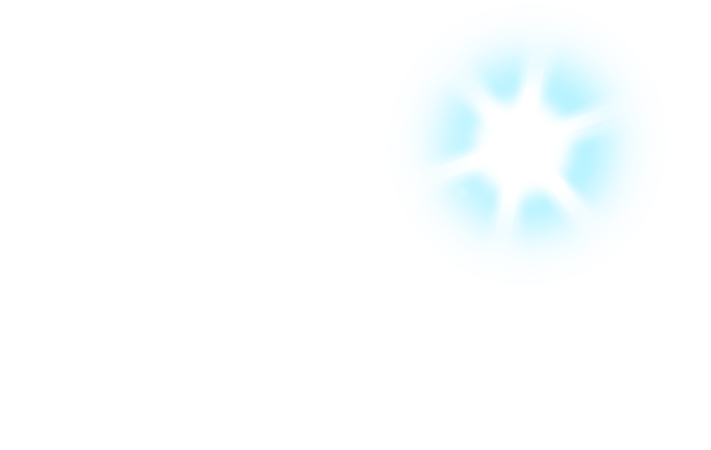 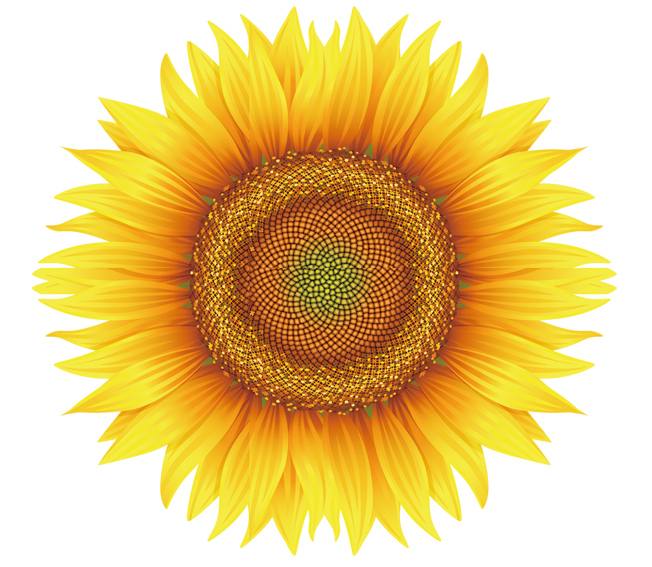 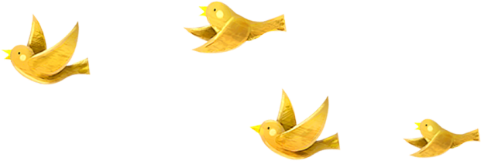 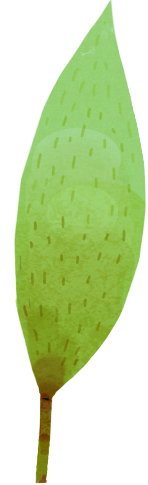 Chủ đề 5: Bài học từ cuộc sống
Bài 2
Bài 2
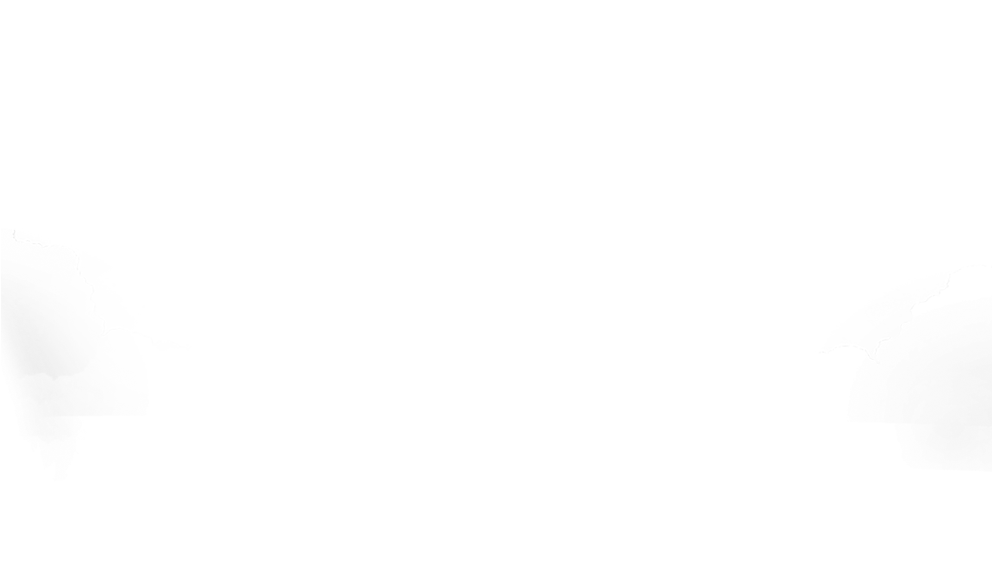 Bài 2
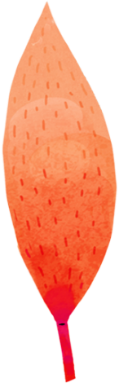 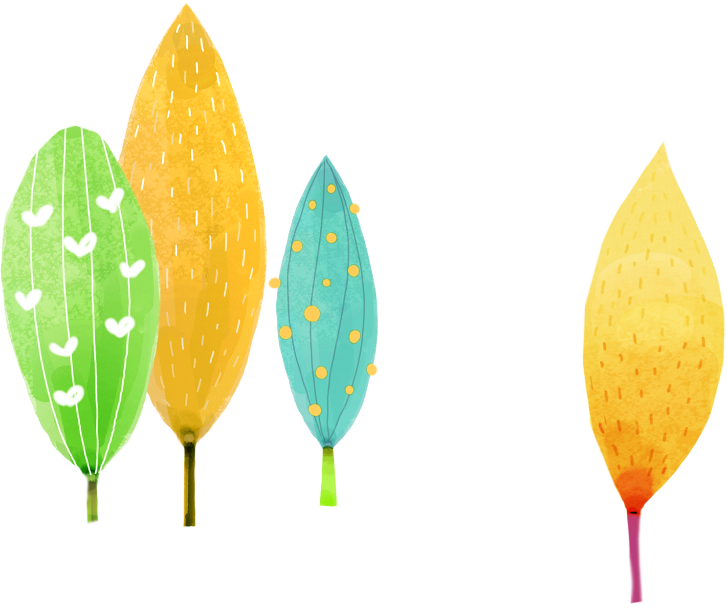 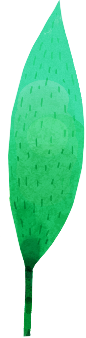 CÂU CHUYỆN CỦA RỄ
CÂU CHUYỆN CỦA RỄ
CÂU CHUYỆN CỦA RỄ
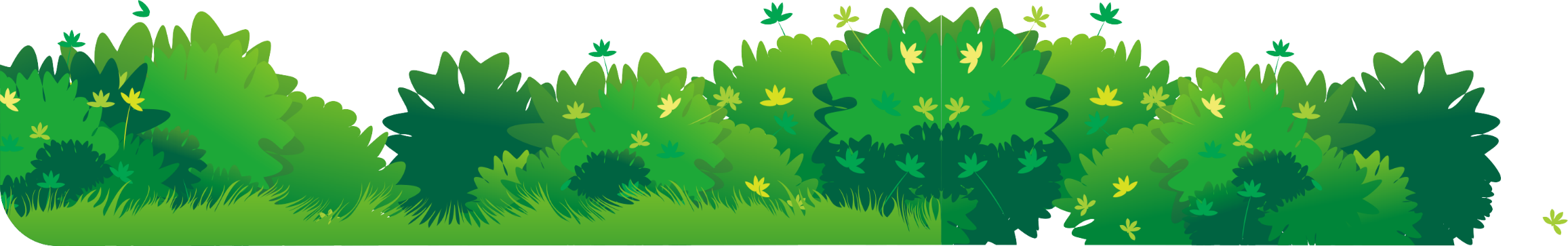 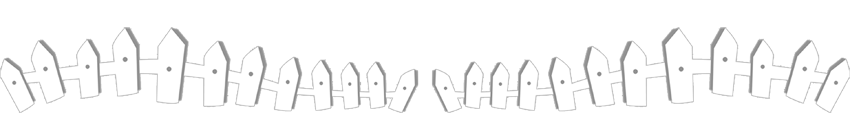 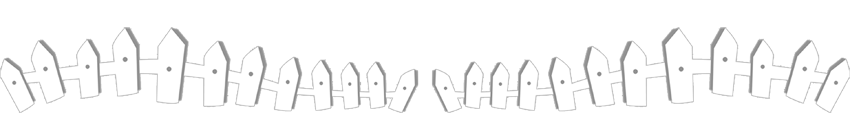 Giáo viên: Nguyễn Thị Cẩm Tú
[Speaker Notes: 更多模板请关注：https://haosc.taobao.com]
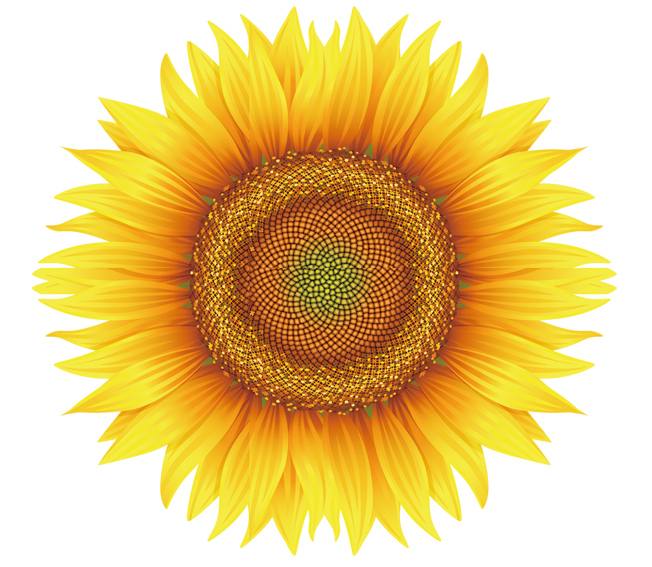 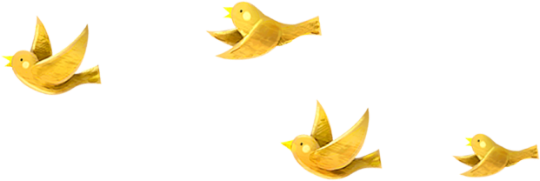 1
Ôn và Khởi động
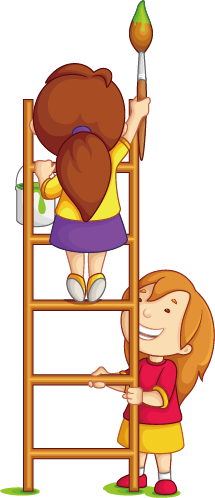 1. Quan sát cây trong tranh
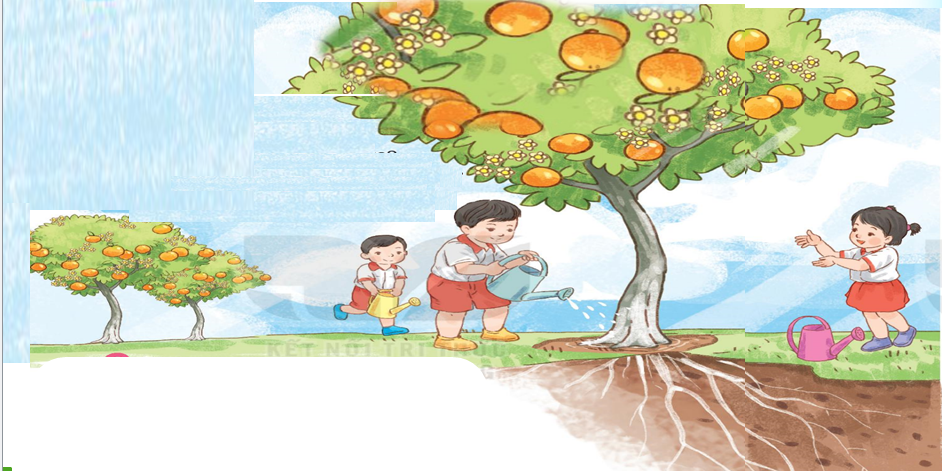 a. Cây có những bộ phận nào?
b. Bộ phận nào của cây khó nhìn thấy? Vì sao?
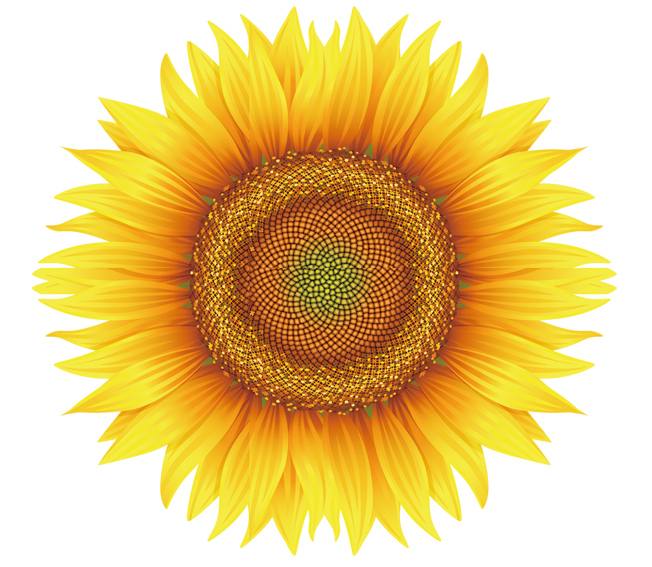 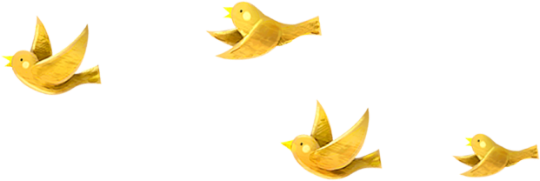 2
Đọc
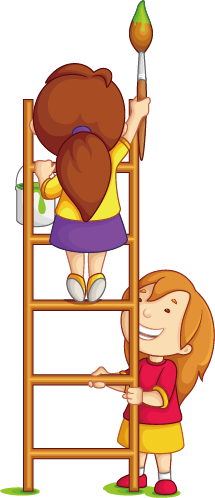 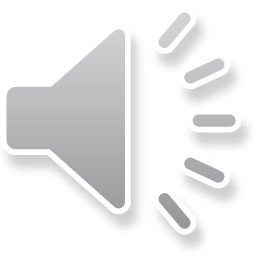 Câu chuyện của rễ
Nếu không có rễ
Cây chẳng đâm chồi
Chẳng ra trái ngọt
Chẳng nở hoa tươi.

Rễ chẳng nhiều lời
Âm thầm, nhỏ bé
Làm đẹp cho đời
Khiêm nhường, lặng lẽ.
			( Phương Dung)
Hoa nở trên cành
Khoe muôn sắc thắm
Giữa vòm lá xanh
Tỏa hương trong nắng

Để hoa nở đẹp
Để quả trĩu cành
Để lá biếc xanh
Rễ chìm trong đất…
Từ ngữ: sắc thắm, trĩu, chồi, khiêm nhường
Câu chuyện của rễ
Nếu không có rễ
Cây chẳng đâm chồi
Chẳng ra trái ngọt
Chẳng nở hoa tươi.

Rễ chẳng nhiều lời
Âm thầm, nhỏ bé
Làm đẹp cho đời
Khiêm nhường, lặng lẽ.
			( Phương Dung)
Hoa nở trên cành
Khoe muôn sắc thắm
Giữa vòm lá xanh
Tỏa hương trong nắng

Để hoa nở đẹp
Để quả trĩu cành
Để lá biếc xanh
Rễ chìm trong đất…
9
1
10
2
11
3
12
4
13
5
14
6
15
7
16
8
Từ ngữ: sắc thắm, trĩu, chồi, khiêm nhường
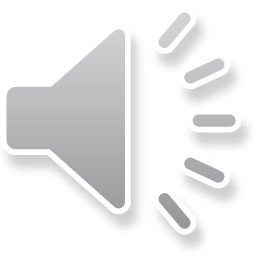 Câu chuyện của rễ
Nếu không có rễ
Cây chẳng đâm chồi
Chẳng ra trái ngọt
Chẳng nở hoa tươi.

Rễ chẳng nhiều lời
Âm thầm, nhỏ bé
Làm đẹp cho đời
Khiêm nhường, lặng lẽ.
			( Phương Dung)
Hoa nở trên cành
Khoe muôn sắc thắm
Giữa vòm lá xanh
Tỏa hương trong nắng

Để hoa nở đẹp
Để quả trĩu cành
Để lá biếc xanh
Rễ chìm trong đất…
1
3
4
2
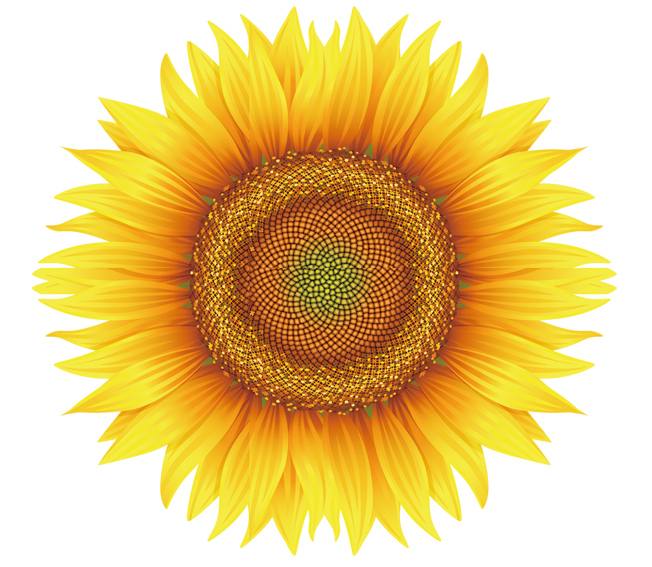 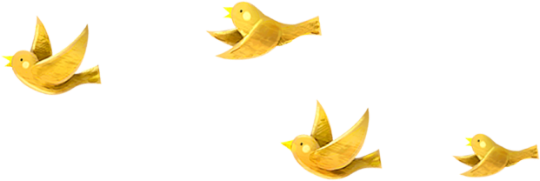 3
Tìm tiếng
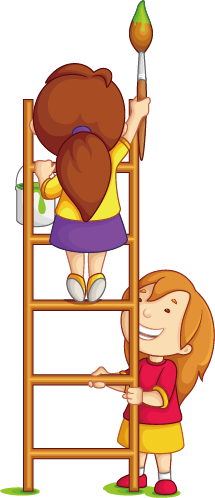 Tìm ở cuối các dòng thơ những tiếng cùng vần với nhau.
~
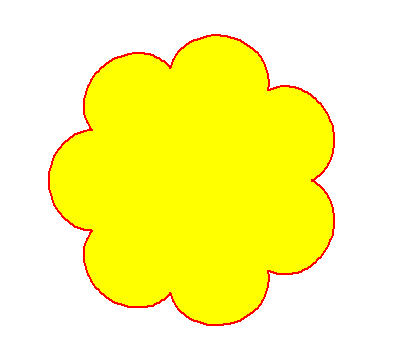 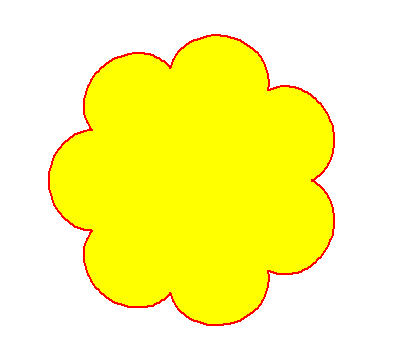 cành
xanh
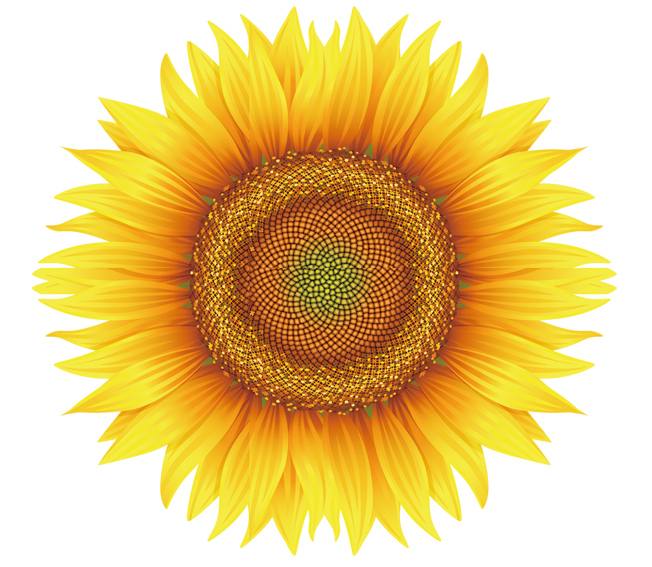 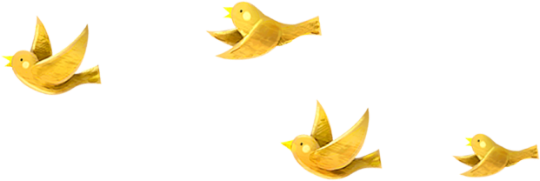 4
Trả lời 
câu hỏi
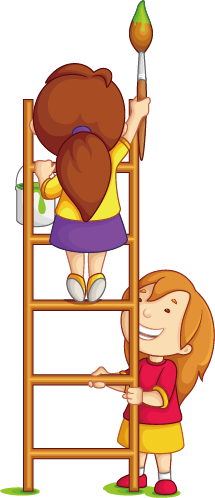 a. Nhờ có rễ mà hoa, quả, lá như thế nào?
b. Cây sẽ thế nào nếu không có rễ?
c. Những từ ngữ nào thể hiện sự đáng quý của rễ?
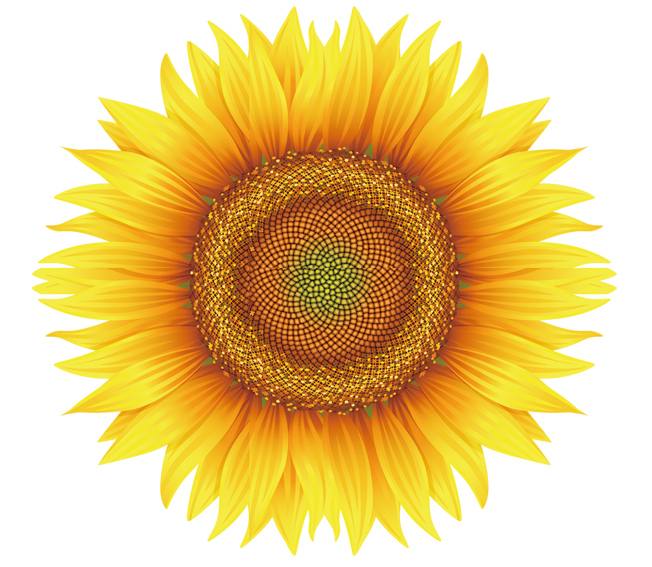 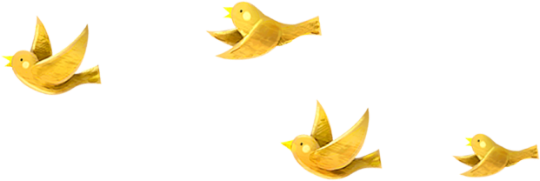 5
Học thuộc lòng
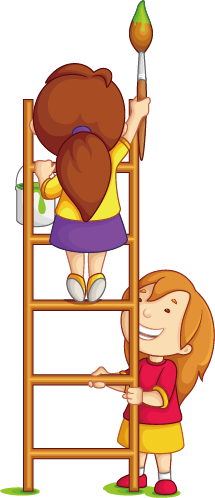 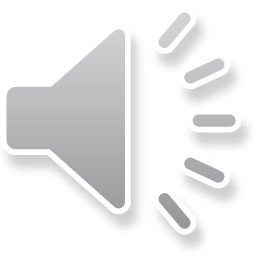 Nếu không có rễ
Cây chẳng đâm chồi
Chẳng ra trái ngọt
Chẳng nở hoa tươi.

Rễ chẳng nhiều lời
Âm thầm, nhỏ bé
Làm đẹp cho đời
Khiêm nhường, lặng lẽ.
			( Phương Dung)
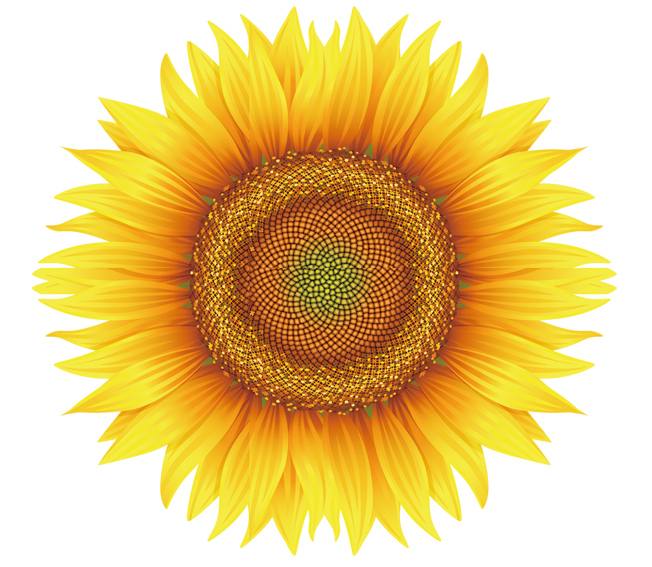 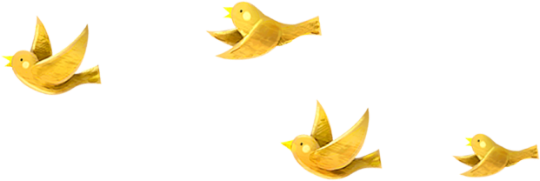 6
Nói
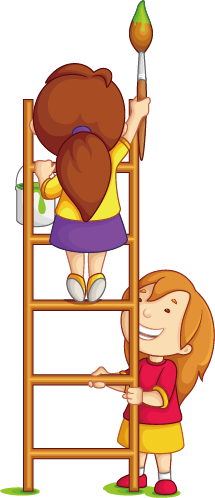 5
Nói về một đức tính em cho là đáng quý.
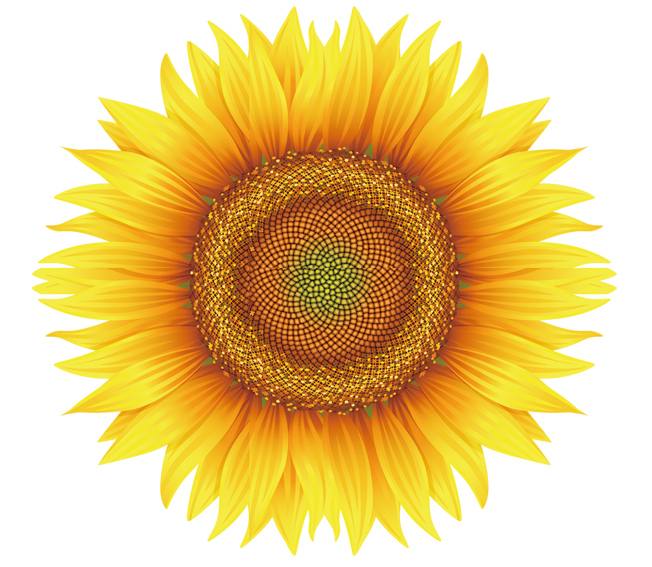 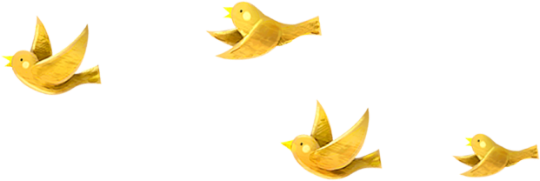 7
Củng cố
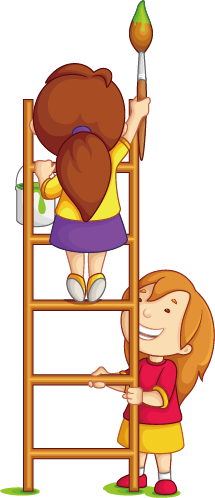